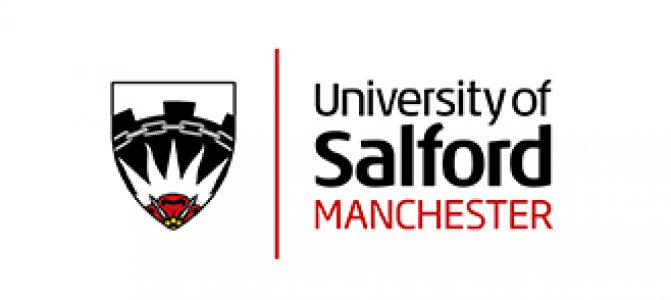 Is excellence in education part of your institutional strategy and practice?
Dr Siân Etherington, Dr Jacqueline Leigh, Dr Chris Procter
Aims and outcomes
Introductions and Context 
Questions for discussion 
Group discussion + Padlet
Plenary discussion
Next steps
The workshop outline
Workshop aims:
This interactive workshop aims to create a space for discussion of shared experiences in the development of institution wide educational research communities of practice, which inspire and support innovative teaching and learning practice.
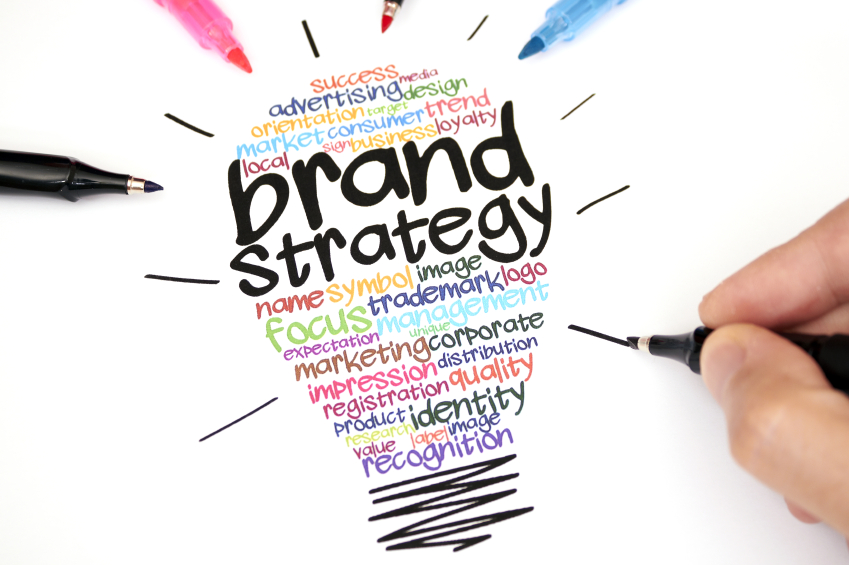 The HE context
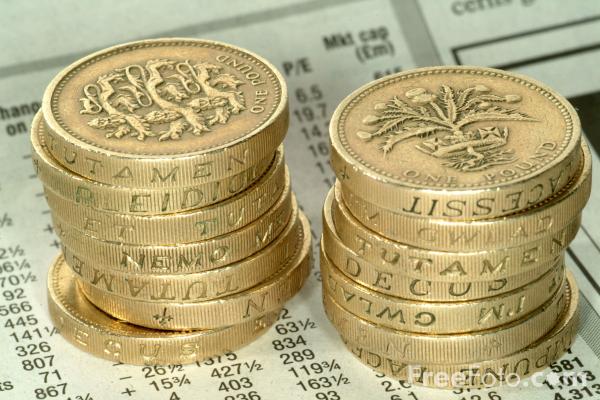 Drivers for T&L innovation and change
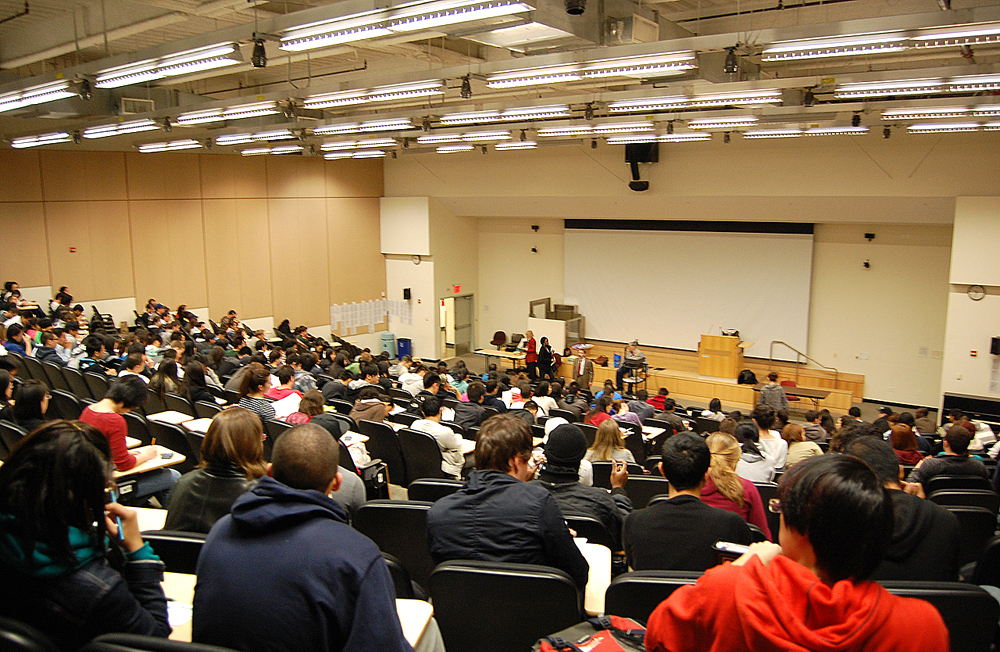 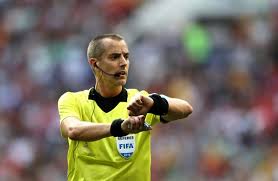 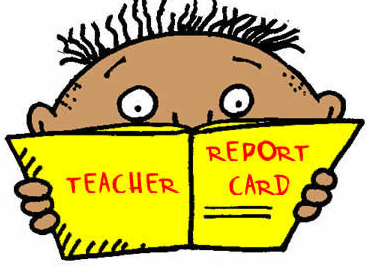 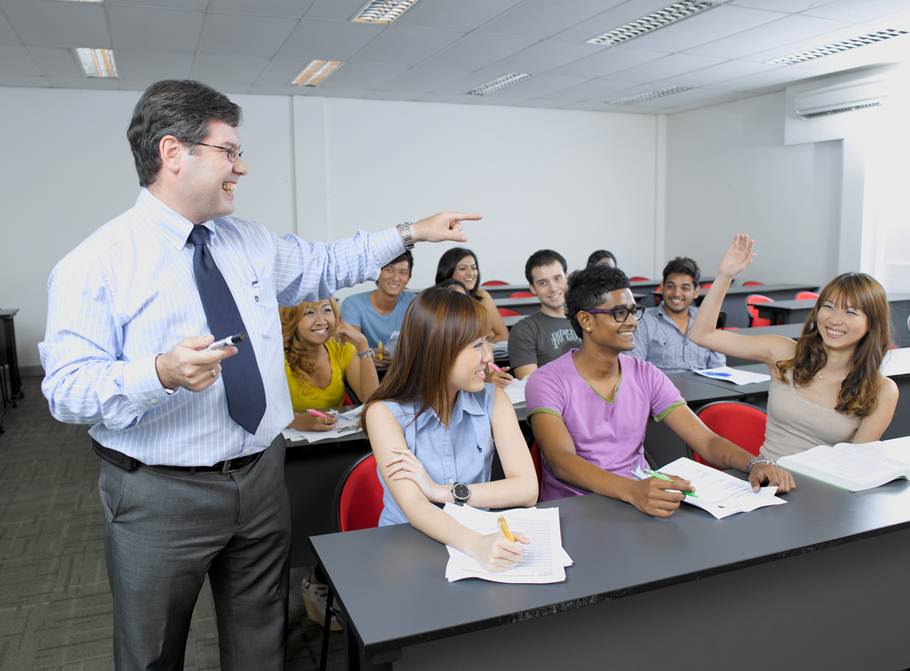 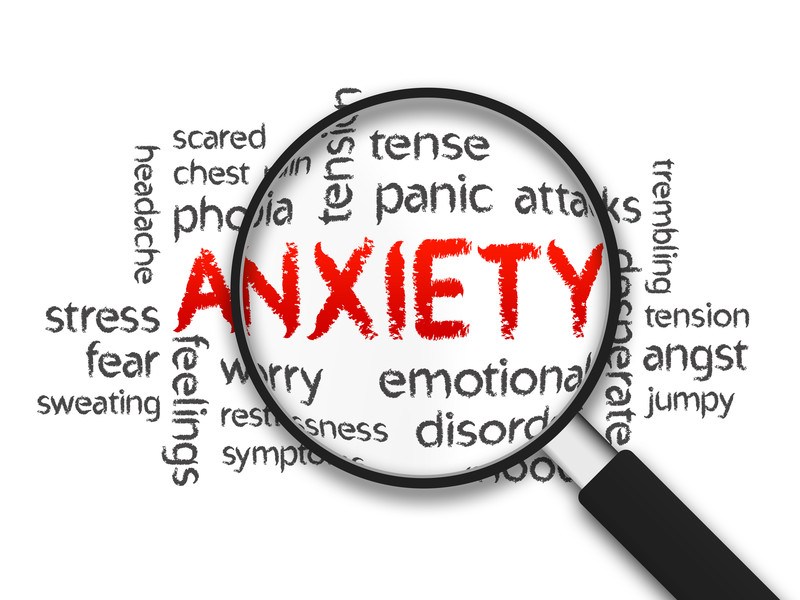 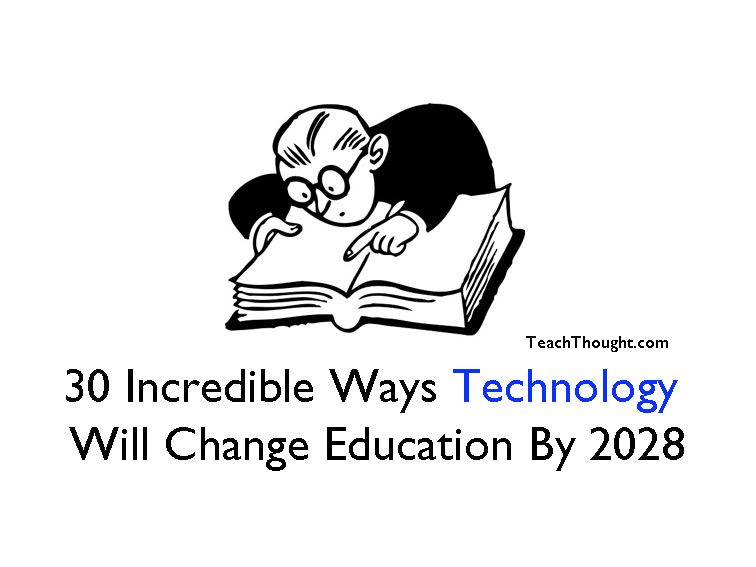 [Speaker Notes: Scene setting and getting people to think about their institutional setting a little before group discussions. Can also use as activity for people to do as they arrive. 
Ask participants to choose 1 or 2 pictures which are meaningful for their institutional context and discuss in pairs/ small groups
There are external and institutional drivers but also internal and more ground roots ones which relate to teachers wanting to improve their teaching and explore innovations.]
The Salford context
Salford Community for Excellence in Learning and Teaching 
https://educationalexcellencesalford.home.blog/

Festival of Research: Doing things differently in the classroom
[Speaker Notes: Only a little bit of Salford context to say that we have just started the journey towards developing a community of practice and some of the things we’ve done so far. Just 3 mins on this!]
Question 1: In your experience ….
How is excellence in education (including innovation and educational research) implemented?
Question 2: In your experience….
How are communities of practice in teaching and learning fostered and encouraged?
Question 3: In your experience….
How does classroom practice inform teaching and learning strategy
Question 4: In your experience….
What challenges are there? 
How have you solved them?
Go to menti.com and type in the code
https://www.mentimeter.com/s/91c3337a38d70d8042b581eb8368fb3c/8962b97d2a89
Padlet instructions
https://uos.padlet.org/nus575_63107/tl
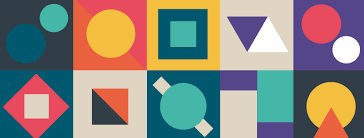 North West Principal Fellow Meeting
26th June 2019 
10-30AM -2-30PM 
MS -175
[Speaker Notes: Groups discuss and move round tables with focus on one question per table.  Move them so that they can discuss with different people at each stage? 
Only about 8 mins per question.  As ideas arise participants write comments in Padlet to be displayed on Padlet wall for discussion in plenary.]
Themes, ideas, experiences…
[Speaker Notes: Plenary discussion]
What are the next steps….?
Please email us: 
s.etherington@salford.ac.uk
J.A.Leigh4@salford.ac.uk
C.T.Procter@salford.ac.uk